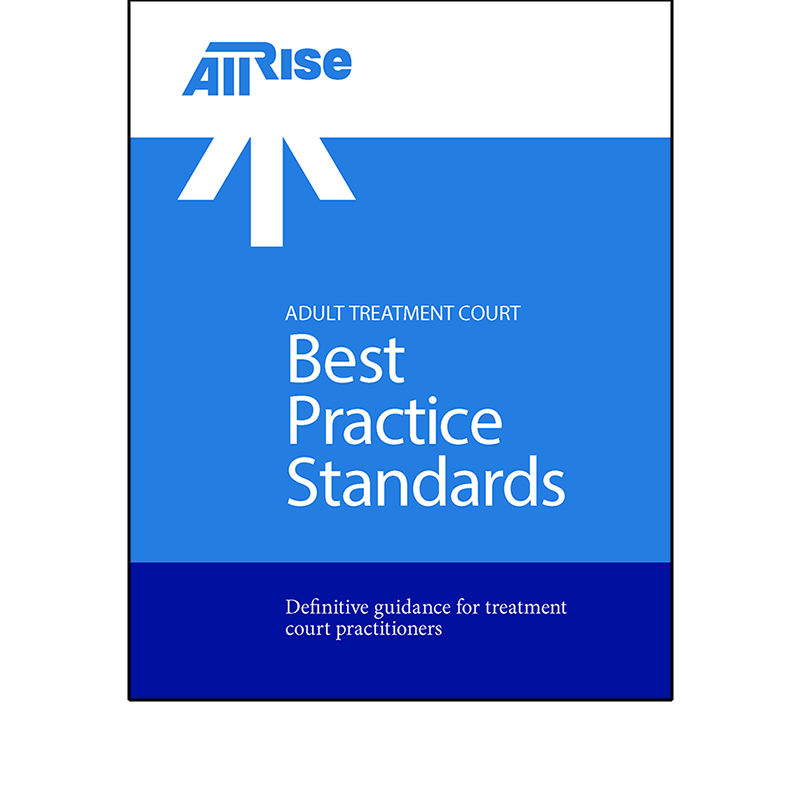 Adult Treatment Court  Best Practice Standards
Second edition, 2024
Douglas B. Marlowe, J.D., Ph.D., Senior Scientific Consultant for All Rise
https://allrise.org/publications/standards/
© All Rise, 2024
What has changed?
Take a deep breath . . . the standards are still short and declarative. The commentary and research evidence have grown substantially.
No provision has been retracted; however, some benchmarks have changed because our challenges have become far more dire. 
Best practices are consistent across treatment court models, although specific services and treatments may differ. Consult other best practice standards as well (e.g., juvenile and family treatment courts).
Remember: all best practices and performance benchmarks apply for high-risk and high-need persons. Everything flows from Standard I.
AllRise.org
2
What services we should provide depends on who we are serving.   All best practices and benchmarks flow from this critical point.
Target Population
I. Target Population
Objective Eligibility and Exclusion Criteria
Avoid subjective suitability considerations (e.g., motivation, attitude, insight)
Proactive Recruitment (new provision)
Culturally congruent outreach within hours or days of arrest, detention, or case filing
Voluntary pre-plea services with use immunity (e.g., opioid intervention courts)
High-Risk and High-Need Participants (clearer and expanded definition)
Felony or serious misdemeanor offense eligible for community disposition — including property, financial, drug sales, DUI, domestic violence, and non-aggravated assault charges
“Core” or causal symptoms of a chronic or compulsive substance use disorder — i.e., withdrawal, persistent cravings, inability to stop or reduce use, and/or loss of control or “binge” use
Serious and persistent mental health or trauma disorder, or other chronic and severe needs (e.g., cognitive limitations, traumatic brain injury, compulsive gambling)
Separate tracks with reduced supervision and/or treatment for persons with low risk or need
AllRise.org
4
I. Target Population (cont.)
Valid Eligibility Assessments (doubling down)
Validated tools outperform professional judgment and enhance cultural equity, and professional overrides reduce accuracy — risk tool and clinical diagnostic need tool
Substantial training and annual boosters required for valid and culturally proficient administration, scoring, and interpretation 
Criminal History Considerations
More serious offenses associated with larger improvements (e.g., drug sales, some violence)
Arrest and charging practices are culturally biased
Crime specialization is infrequent and unrelated to recidivism risk 
Treatment and Resource Considerations (expanded focus)
Remove invalid admission and exclusion conditions, including MAT, housing, fines and fees
Unless services or resources reasonably available elsewhere, attempt to serve (credit efforts)
AllRise.org
5
Unawareness or neutral intent are not dispositive.
Equity & Inclusion
II. Equity and Inclusion
Staff Diversity (new provision)
Sociocultural matching improves recruitment, especially age and neighborhood affiliation
Matching by cisgender sex improves outcomes in trauma treatment for women and men
Matching by race, gender identity, or sexual orientation may improve treatment outcomes
Staff Training
Implicit bias training is, at most, a first step 
Show them their data and describe proven or promising remedial actions
Equity Monitoring (new provision)
Not knowing is a serious violation of best practices
Neutral intent is not dispositive
Continuous monitoring and at least annual reviews of the data
AllRise.org
7
II. Equity and Inclusion (cont.)
Cultural Outreach (new provision)
Source and timing of recruitment is critical
Confidential surveys and focus groups to learn their perspectives (no wrong answers)
Social marketing — if the program is not attractive, make it so
Equitable Admissions
Remove invalid biasing admissions criteria and suitability determinations
Culturally equivalent or proficient tools and administration
If unavailable, gauge their reactions and validate if feasible
Equitable Treatment and Complementary Services (expanded focus)
Culturally equivalent or proficient interventions, if available
Address culturally-related stress and social determinants of health
If unavailable, confidential surveys or focus groups to gauge their reactions
AllRise.org
8
II. Equity and Inclusion (cont.)
Equitable Incentives, Sanctions, and Dispositions
Expectations and perceptions are as, or more, impactful than actual practices
Advance notice of procedures and explanations for decisions
Routine equity monitoring 
Fines, Fees, and Costs (new provision)
Implicate constitutional equal protection
Do not deter crime or improve treatment outcomes, and exacerbate disparities
Only when they can be imposed without incurring familial, financial, or emotional distress that interferes with rehabilitation
AllRise.org
9
Indispensable leader among equals . . .
The Judge
III. Roles and Responsibilities     of the Judge
Judicial Education 
Sufficient to understand technical information provided by other team members
Judicial Term
> 2 years with consistent docket
Orientation for substitute or replacement judge
Precourt Staff Meetings
Routine participation
Ensure all team members contribute and are heard
Know what issues are resolved or contested, and prepare to intervene in court
AllRise.org
11
III. Roles and Responsibilities     of the Judge (cont.)
Court Status Hearings (additional benchmarks and doubling down)
≥ every 2 weeks until psychosocially stable (Phase 2), then ≥ monthly until last phase 
Weekly until psychosocially stable for those with very high treatment and social service needs
Develop working alliance and ensure accountability — procedural fairness, trauma-informed practices, therapeutic motive, and optimism (recency effect)
Judicial Decision Making
Arbiter of factual disputes and actions that affect legal interests
Resolve contested matters in court
Rely on the expertise of treatment and supervision professionals for respective decisions 
Do not interfere with defense or prosecution functions
AllRise.org
12
Accountability is treatment, and vice versa.
Accountability
IV. Incentives, Sanctions, and     Service Adjustments
Proximal, Distal, and Managed Goals (clearer direction)
Proximal goals — participants can achieve and sustain for a reasonable time, although they may not want to or may not be accustomed to doing so
Distal goals — participants are not yet capable of achieving or can only do so intermittently or for a limited time
Managed goals — participants have reasonably initiated and sustained
Incentives and sanctions enhance achievement of proximal goals and maintenance of managed goals 
Service adjustments transition distal goals into proximal (achievable) goals
Goal classification is the first step and requires treatment and supervision expertise
AllRise.org
14
IV. Incentives, Sanctions, and     Service Adjustments (cont.)
Early Remission — when distal treatment goals become proximal
For participants with a compulsive substance use disorder
≥ 90 days without withdrawal, anhedonia, persistent or prolonged cravings, executive dysfunction (e.g., impulsivity, hyper-reactivity to drug cues), and associated mental health symptoms (e.g., depression)
180 days may be required for young onset, prolonged use, or highly neurotoxic or potent substances 
Service adjustments, not sanctions, for substance use — including MAT and health risk prevention 
Do not reduce drug and alcohol testing until early remission is achieved (Phase 4)
For participants with an affective disorder (e.g., bipolar disorder), ≥ 60 days without symptoms
Clinical judgment required for other participants 
Sustained Remission — when proximal treatment goals become managed
≥ 12 months without symptoms and sustained abstinence — continue intermittent incentives
AllRise.org
15
IV. Incentives, Sanctions, and     Service Adjustments (cont.)
Advance Notice
We can’t compete with natural social contingencies (e.g., peer approval, drug effects)
Trial-and-error takes too long — Rule-governed and vicarious learning speed the process
Clarify expectations and procedures in advance and remind everyone during delivery
Reliable and Timely Monitoring (doubling down)
Status hearings, drug and alcohol testing, field visits, etc. are indispensable
Incentives
Far easier to apply and far fewer side effects than sanctions
Certainty and swiftness are important, magnitude less so (low cost and social incentives)
“Thin” reinforcement for maintenance of managed goals, and move to next proximal goal
AllRise.org
16
IV. Incentives, Sanctions, and     Service Adjustments (cont.)
Service Adjustments (clearer guidance)
For distal goals — includes MAT, health risk prevention, peer respites, etc., etc.
Treatment and supervision adjustments based on progress, not time
Supervision reduced only after psychosocial stability (by the end of Phase 2): 
Safe and stable housing 
Capable of reliable attendance
Working alliance with at least one team or staff member
Clinical stability (no debilitating symptoms)
Can reduce court hearings, probation sessions, field visits, curfews, etc. (NOT drug testing)
Learning assignments (and community service?) are service adjustments, not sanctions
AllRise.org
17
IV. Incentives, Sanctions, and     Service Adjustments (cont.)
Sanctions (clearer guidance)
Have many side effects and are difficult to administer correctly
Not for distal goals — causes “learned helplessness” and worsens outcomes
Procedural fairness, clear rationale, therapeutic motive, and optimism (recency effect)
Jail Sanctions (doubling down)
Numerous serious side effects for high-need persons
After ~ 4-5 undeterred proximal infractions and 1-6 days in length
Not for treatment, to deter overdose, or to meet social service needs, unless comparable criteria for involuntary commitment or preventive detention are met
Adequate due process and careful preparation to meet treatment and other health needs
AllRise.org
18
IV. Incentives, Sanctions, and     Service Adjustments (cont.)
Prescription medication and medical marijuana (expanded focus)
No prohibitions, sanctions, or discharge for prescribed use of prescribed medication
Release of information to keep staff apprised and to assist, but not to interfere
Follow best practices for nonprescribed use (proximal or distal infraction)
Adhere to provisions of medical marijuana statute and interpretive case law
Phase Advancement (new provision)
Orderly management of proximal goals, not time or premature abstinence requirements
Acute stabilization, orientation, assessment, and case planning (~ 30-60 days)
Psychosocial stability, including initial clinical stability — can reduce some supervision requirements (~ 90 days)
Prosocial routine and problem-solving skills, including abstinence efforts (~ 90-120 days)
Life skills, adaptive role, and early remission — abstinence now proximal; can reduce drug testing (~ 90-180 days)
Recovery management and restorative justice (~ 90 days)
AllRise.org
19
IV. Incentives, Sanctions, and     Service Adjustments (cont.)
Program discharge
Impactful and desired legal benefit(s) for completion (e.g., dismissal, reduced charge, time served, record expungement, family reunification)
Discharge for noncompletion:
Serious and imminent safety risk that cannot be avoided by the program’s best efforts, and/or
Voluntary withdrawal despite staff’s best collaborative and motivational efforts, and/or
Refusal or pattern of refusing minimally required services for safe and effective outcomes
Equivalent due process as probation revocation or TPR proceeding
Right of judicial recusal for sentencing or disposition of underlying case, if feasible
AllRise.org
20
Evaluation
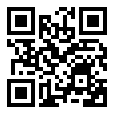 On your compatible phone or tablet, open the built-in camera app.
Point the camera at the QR code.
Tap the banner that appears on your phone or tablet.
Follow the instructions on the screen to complete the evaluation.
After completion, you will be provided with a certificate that can be saved and printed.
https://cvent.me/yVaxBw
Core of the model. All other services reinforce treatment.
Treatment
V. Substance Use, Mental Health,    and Trauma Treatment and    Recovery Management
Treatment Decision Making
Treatment decisions by treatment professionals — core team representation
Collaborative, Person-Centered Treatment Planning (new provision)
Mutual agreement sufficient to meet needs, protect safety, and minimize burdens
Staff serve complementary roles	in the process
No sanctions for inadequate services (credit efforts)
Continuum of care
Based on preferences, needs, and progress — not predetermined regimen, time, or phase
AllRise.org
23
V. Substance Use, Mental Health,    and Trauma Treatment and    Recovery Management (cont.)
Counseling Modalities
≥ 1 individual session in first phase, and as needed and desired thereafter
Specialized or same-sex groups focused on trauma histories or culturally related stress
Evidence-Based Counseling
Includes manualized behavioral or CBT counseling from highly trained provider
Effective sequence: 1. symptoms, 2. coping skills, 3. adaptive skills and recovery capital
Rolling group admissions followed by closed membership or careful orientation
Treatment Dosage and Duration
9-15 mos. of IOP (or residential) + 3 mos. of recovery management
AllRise.org
24
V. Substance Use, Mental Health,    and Trauma Treatment and    Recovery Management (cont.)
Recovery Management (new provision)
Core component of treatment court regimen (chronic care model)
Whenever acceptable to or desired by participants
E.g., peer specialists, support groups, check-ups, benefits assistants, supportive housing
Medication for Addiction Treatment
Medical professionals decide medication choice, dosage, and duration
Release of information to keep staff apprised and to assist, not to interfere
Annual team training to enhance utilization (policy change insufficient alone)
AllRise.org
25
V. Substance Use, Mental Health,    and Trauma Treatment and    Recovery Management (cont.)
Co-Occurring Substance Use and Mental Health or Trauma Treatment
Evidence-based integrated treatment model addressing mutually aggravating effects and teaching self-monitoring and prevention of symptom recurrence
Unhindered access to psychiatric medication, regardless of substance use disorder
Annual training for all staff on trauma-informed practices
Custody to Provide or While Awaiting Treatment (doubling down)
Not for treatment, to deter overdose, or to meet social service needs, unless comparable criteria for involuntary commitment or preventive detention are met
Adequate due process and careful preparation to meet treatment and other health needs
AllRise.org
26
Building strengths-based coping skills and recovery capital.
Complementary Services
VI. Complementary Services and     Recovery Capital
Health Risk Prevention (doubling down)
Builds personal recovery capital and recognizes chronic disease course
Does not increase crime or substance use and enhances self-protective measures
Guards against inadvertent ingestion (e.g., fentanyl)
Evidence-based and statutorily authorized — e.g., safer-sex education and products, naloxone or Narcan, fentanyl and Xylazine test strips, syringe services (in many states)
Based on recommendations from qualified treatment or public health professionals
Housing Assistance
“Housing First” model until at least in early remission
Recovery residence model thereafter (e.g., Oxford House, sober living facility)
AllRise.org
28
VI. Complementary Services and     Recovery Capital (cont.)
Family and Significant Other Counseling (clearer guidance)
Trained and qualified providers
When safe and desired by participant
Effective sequence: 1. psychoeducation, 2. stress reduction, 3. leveraging motivation and adherence, 4. strategic conflict resolution, 5. communication and problem-solving skills
Specialized interventions for parents or guardians, teens and young adults, and domestic violence or power imbalance
Vocational, Educational, and Life Skills Counseling
Preparatory skills before placement (+ subsidies, if available)
Outreach to prospective employers, providers, and resources
AllRise.org
29
VI. Complementary Services and     Recovery Capital (cont.)
Medical and Dental Care (clearer guidance)
Routine screening by trained professional using validated tools
Benefits navigator
Outreach to prospective providers
“Culture of health” for routine screenings and health risk prevention
Community, Cultural, and Spiritual Activities (new provision)
Describe available prosocial opportunities and offer secular alternatives along with cultural, spiritual, and religious activities
AllRise.org
30
Combined expertise, authority, and resources required to serve high-risk and high-need persons. Avoid working at cross-purposes.
Multidisciplinary Team
VIII. Multidisciplinary Team
Steering Committee (new provision)
Imprimatur, personnel, and resource commitments from leadership of partner agencies
MOUs endorse best practices and provide “political cover”
Quarterly, then semi-annual, review of performance, barriers, and needed policy changes
Treatment Court Team
50% less effective when any one of these professionals is absent or insufficiently involved:
Judge or judicial officer, program coordinator, defense counsel, prosecutor, treatment representative(s), community supervision officer(s), law enforcement, and evaluator
Other needed rehabilitation, school, social service, child welfare, or public health professionals
No defense counsel waiver
Peer specialists (?)
Non-adversarial does not mean non-advocacy — let everyone do their job
AllRise.org
32
VIII. Multidisciplinary Team (cont.)
Advisory Group (new provision)
Wide array of stakeholders to provide support, advice, feedback, and resources
Open quarterly meetings with proactive invitations (no participant information discussed) 
E.g., direct care providers, recovery community, medical practitioners, sponsors, public interest organizations, employers and educators, community and cultural organizations
Training and Education
Pre-implementation training for team (and ideally Steering Committee)
New staff orientation to best practices and key components, and observe pre-court staff meetings and court status hearings, if feasible
Annual continuing education — best practices decline within 6 to 12 months and new information is constantly becoming available
AllRise.org
33
VIII. Multidisciplinary Team (cont.)
Sharing Information (additional guidance)
Too much or too little can cause problems
Obtain informed consent — revocation may be prevented by court order
“Minimum necessary rule” for health information 
– proximal infractions, clinical progress, and recommendations for responses 
– distal infractions ideally monitored by non-treatment team members (e.g., supervision officer)
Defense attorneys with informed consent or when required to avert an imminent and serious safety risk (no substantial sanctions or discharge)
Peer specialists with informed consent or when required to avert an imminent and serious safety risk — report to a treatment professional to decide next steps (no substantial sanctions or discharge)
AllRise.org
34
VIII. Multidisciplinary Team (cont.)
Team Communication and Decision Making
Non-adversarial does not mean non-advocacy — avoid “group-think”
Acquiescing to group consensus, remaining silent, dominating the discussion, or treating dissenters like outcasts, undermines effectiveness and violates one’s professional and ethical responsibilities
Evidence-based training in effective team communication and decision-making skills (e.g., NIATx Model) may be required
Pre-Court Staff Meetings
Everyone must be present and participate actively
Constitutional and ethical implications (e.g., ex parte communications, defense advocacy during “critical stage” of proceedings) 
Presumptively closed — review what was discussed and resolve contested matters in court
AllRise.org
35
VIII. Multidisciplinary Team (cont.)
Court Status Hearings
The central forum and most distinguishing feature of treatment courts
Everyone must be present and participate actively
At invitation of judge or pre-planned in staff meeting, provide praise and support, fill in missing or inaccurate information, offer recommendations, illustrate treatment-relevant concepts, and demonstrate unity of purpose for the team despite reasonable disagreements
Treatment professionals speak up when necessary to address pressing welfare concerns
Prosecutor and defense always raise relevant due process or legal concerns
AllRise.org
36
If you don’t know about problems, you can’t fix them.
Program Monitoring, Evaluation, and Improvement
X. Program Monitoring,     Evaluation, and Improvement
Monitoring Best Practices
Essential to place outcomes in context
Team surveys addressing adherence to all best practices
Core dataset of key performance indicators (KPIs) that are easy and inexpensive to measure, reflect defining features of a treatment court, and affect outcomes
Compare against proven best practice benchmarks
Report for same time period as outcomes (e.g., admission cohorts)
Intent to Treat Analyses
All participants entering the program unless they received a neutral discharge unrelated to their performance in the program
Secondary analyses may compare graduates to completers of comparison condition
AllRise.org
38
X. Program Monitoring,     Evaluation, and Improvement
Comparison Groups
Essential to reach casual conclusions
Random assignment, quasi-experimental, or matched-comparison group
Adjust for baseline differences that influence outcomes (e.g., propensity-score matching)
Not persons who declined treatment court, were denied entry because of their needs or risk factors, were discharged unsuccessfully, or voluntarily withdrew
Time at Risk
Comparable start dates and follow-up intervals 
Date of entry and date of precipitating event making them eligible (e.g., arrest)
May need to adjust for time at liberty (e.g., jail detention, residential treatment)
AllRise.org
39
X. Program Monitoring,     Evaluation, and Improvement
Criminal Recidivism
3 to 5 years — acknowledge instability of earlier recidivism rates
Report all timely and reliably available KPIs (arrests, charges, convictions, incarceration, self-report) and discuss implications of each
Classify by offense level (e.g., felony, misdemeanor, summary) and offense type (e.g., drug, DUI, person, property)
Psychosocial Outcomes
KPIs of in-program outcomes that predict psychosocial functioning (e.g., attendance rates, program completion, length of stay, drug test results, employment, housing, education)
If feasible, administer confidential psychosocial or recovery capital assessments
Compare against established performance benchmarks if comparison data is unavailable
AllRise.org
40
X. Program Monitoring,     Evaluation, and Improvement
Equity Analyses (new provision)
Compare all KPIs, benchmark achievements, and outcomes by sociocultural groups 
Confidential surveys and focus groups by skilled evaluator
Respectfully obtain voluntary and confidential information on other sociocultural characteristics (e.g., ethnicity, gender identity, sexual orientation)
Timely and Reliable Data Entry
Careful staff training in accurate data collection and rationale for needing the information 
Enter contemporaneously with and no more than 48 hours after an event or service
Consequential basis for staff job performance and agency contractual compliance
Compliance with all privacy and confidentiality regulations
AllRise.org
41
X. Program Monitoring,     Evaluation, and Improvement
Electronic Database
Capable of generating rapid summary reports of KPIs and benchmark achievements
Compliant with applicable laws including 128-bit SSL encryption
Access carefully regulated by staff job level and responsibilities — no over-writes
Evaluator Competency and Objectivity
Trained and qualified evaluator required for causal conclusions
Sufficiently independent to safeguard participant confidentiality, gain trust in surveys and focus groups, and provide frank critical feedback to the team
If unavailable for routine assistance, obtain external evaluation every 5 years, or if major staff or leadership turnover, census > 125 participants, or supervision caseloads > 30-50
Graduate thesis, dissertation, or capstone project can provide expertise at no cost
AllRise.org
42
Evaluation
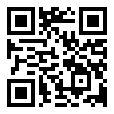 On your compatible phone or tablet, open the built-in camera app.
Point the camera at the QR code.
Tap the banner that appears on your phone or tablet.
Follow the instructions on the screen to complete the evaluation.
After completion, you will be provided with a certificate that can be saved and printed.
https://cvent.me/X0eoeZ
Thank You
Doug Marlowe
Senior Scientific Consultant, All Rise
dmarlowe@allrise.org
About Us